МЕДИЦИНСКИ УНИВЕРСИТЕТ – ПЛЕВЕН 
ФАКУЛТЕТ „ФАРМАЦИЯ“
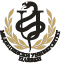 03-01: ПРОУЧВАНЕ НА МНЕНИЕТО НА СТУДЕНТИ ЗА СПЕЦИФИЧНИТЕ КОМПЕТЕНЦИИ, ФОРМИРАНИ ПО УЧЕБНИТЕ ДИСЦИПЛИНИ „ВИСША МАТЕМАТИКА”, „ИНФОРМАЦИОННИ ТЕХНОЛОГИИ” И „ ФИЗИКА И БИОФИЗИКА ”, ТЯХНОТО СЪОТВЕТСТВИЕ С МЕТОДИТЕ ЗА ОЦЕНКА НА ЗНАНИЯТА И УМЕНИЯТА НА СТУДЕНТИТЕ И ЗА ПРЕПОДАВАТЕЛИТЕ, УЧАСТВАЛИ В ОБУЧЕНИЕТО НА СТУДЕНТИТЕ ПО УЧЕБНИТЕ ДИСЦИПЛИНИ
СТУДЕНТИ ОТ СПЕЦИАЛНОСТ „ФАРМАЦИЯ“, 2 КУРС
ОСНОВНИ ДАННИ ЗА ПРОУЧВАНЕТОТабл. 1
СПЕЦИФИЧНИ КОМПЕТЕНЦИИ, ФОРМИРАНИ ПО УЧЕБНИТЕ ДИСЦИПЛИНИ И ТЯХНОТО ЗНАЧЕНИЕ В ПРОЦЕСА НА  ЦЯЛОСТНОТО ОБУЧЕНИЕ  И ЗА БЪДЕЩАТА ПРОФЕСИОНАЛНА РЕАЛИЗАЦИЯ ПО ФАРМАЦИЯ
Болшинството от студентите са наясно с компетенциите, които е необходимо да притежават по всяка от трите изучавани дисциплини.
Основни мотиви, посочвани от лицата за мястото, което заемат двете уч. дисциплини в процеса на цялостното обучение на студентите по „Фармация“: 
Учебните дисциплини  дават знания, които са базисни за изучаването на всички останали учебни дисциплини. Напр. знанията по „Физика и биофизика“ ще помогнат при изучаването на „Физикохимия“.

Основни мотиви, посочвани от лицата във връзка с придобитите компетенции и тяхната роля за успешната професионална реализация: 
Уч. дисциплина ИТ е пряко свързана с професията на фармацевта, тъй като технологиите се развиват бързо и придобитите компетенции ще са полезни в бъдеще.
Придобитите компетенции по всяка от трите изучавани дисциплини са неприложими в бъдещата професия на магистър-фармацевта.
СПЕЦИФИЧНИ ЦЕЛИ НА ЗАНЯТИЯТА, ИЗЯСНЯВАНИ ОТ ПРЕПОДАВАТЕЛИТЕ ПО УЧЕБНИТЕ ДИСЦИПЛИНИ
Болшинството от студентите потвърждават, че всеки от преподавателите по „Висша математика“ и „Информационни технологии“ е изяснявал кои са специфичните цели на всяко учебно занятие. 
По отношение на „Физика и биофизика“ по-нисък е делът на студентите, потвърдили същото, съответно 63.6% за преподавателя, водил лекционните занятия и 45.5% - за преподавателя, водил учебно-практическите занятия.
ИЗПОЛЗВАНИ МЕТОДИ НА ОБУЧЕНИЕ, КОИТО  СТИМУЛИРАТ УЧАСТИЕТО НА СТУДЕНТИТЕ
АКТУАЛНОСТ НА УЧЕБНОТО СЪДЪРЖАНИЕ  НА УЧЕБНИТЕ ДИСЦИПЛИНИ
Около и над 70% от студентите считат, че учебното съдържание по трите изучавани дисциплини отразява съвременните постижения в областта и представя актуалните проблеми в науката и практиката.
Сравнително висок е делът на студентите, които потвърждават за използването на методи на обучение от страна на преподавателите по „Висша математика“ и „Информационни технологии“, в които студента има активна роля. Същото се потвърждава от 56.5% за преподавателя , водил лекционните занятия по „Физика и биофизика“ и от 60.9% - за преподавателя, водил учебно-практическите занятия по същата учебна дисциплина.
Табл. № 2. Оценки, дадени за преподавателя по учебната дисциплина „Висша математика” от студентите
Табл. № 3. Оценки, дадени за преподавателите по учебната дисциплина „Информационни технологии” от студентите
Табл. № 4. Оценки, дадени за преподавателите по учебната дисциплина „Физика и биофизика” от студентите
НАЛИЧНИ ЗАТРУДНЕНИЯ С УСВОЯВАНЕТО НА УЧЕБНИЯ МАТЕРИАЛ И ОТДЕЛЕНО ВРЕМЕ ОТ СТУДЕНТИТЕ  ЗА САМОПОДГОТОВКА
По-висок е делът на студентите, които споделят, че са срещали затруднения с усвояването на учебния материал по „Информационни технологии“ (41.6%) и по „Физика и биофизика“ (78.3%).
Над 88% от студентите считат, че са отделили достатъчно време за самоподготовка по „Висша математика“, а 60% - по „Информационни технологии“ Сравнително по-нисък е делът на студентите, потвърдили същото за „Физика и биофизика“ (34.8%).
ОРГАНИЗИРАНИ КОНСУЛТАЦИИ ОТ ПРЕПОДАВАТЕЛИТЕ ПО УЧЕБНИТЕ ДИСЦИПЛИНИ И ПОСЕЩАЕМОСТ ОТ СТУДЕНТИТЕ
Над 73% от студентите потвърждават за провеждането на консултации от страна на преподавателя по „Висша математика“. По отношение на „Физика и биофизика“ (54.5%) и „Информационни технологии“ (37.5%) студентите споделят за отсъствието на консултации.
Над 70% са посещавали консултациите, организирани от преподавателя по „Висша математика“. По останалите две учебни дисциплини по-голяма част от студентите признават, че не са посещавали консултациите.
ПОДГОТОВКА И ПРОВЕЖДАНЕ НА ИЗПИТА ПО УЧЕБНИТЕ ДИСЦИПЛИНИ
Основни източници при подготовката за изпита по „Висша математика” и „Информационни технологии” са: материалите, предоставени от преподавателя  и собствените записки на студентите, докато по „Физика и биофизика” – авторския учебник на преподавателя, водил лекционните занаятия и собствените записки на студентите.
Основни форми, посочени от по-голяма част от студентите за провеждане на изпита по „Висша математика” са развиването на въпрос от конспекта, попълването на тест и решаването на задачи, а по „Информационни технологии“ и „Физика и биофизика”– попълването на тест.
Табл. № 5. Данни за успеваемостта на студентите по учебните дисциплини „Висша математика“, „Информационни технологии“ и „Физика и биофизика“
ИНДИВИДУАЛНИ ЗАБЕЛЕЖКИ И ПРЕПОРЪКИ
Висша математика
Нека всички преподаватели вземат пример от проф. Митов.
Материалът, който се изучава да бъде подбран така, че да е от полза за бъдещата професионална реализация. Някои от темите са ненужни и неприложими.
Абсолютно необходима учебна дисциплина.

Информационни технологии
Напълно излишна учебна дисциплина, да отпадне от учебния план на специалността.
Да има повече учебни часове, насочени към работа с приложни програми, които ще са ни полезни в бъдещата ни професия.

Физика и биофизика
Да се актуализира учебния материал и се включат тематични единици, които да бъдат от полза за бъдещата фармацевтична практика.
По време на учебните занятия да се включи изучаването на съвременна апаратура.